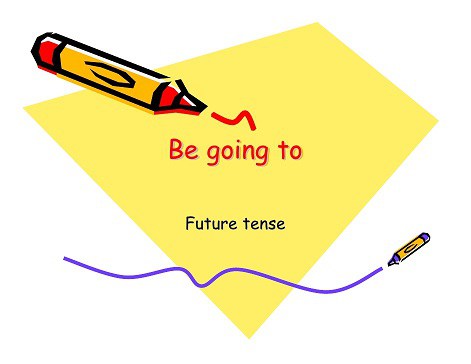 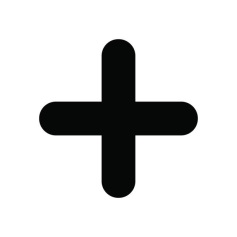 Affirmative sentences
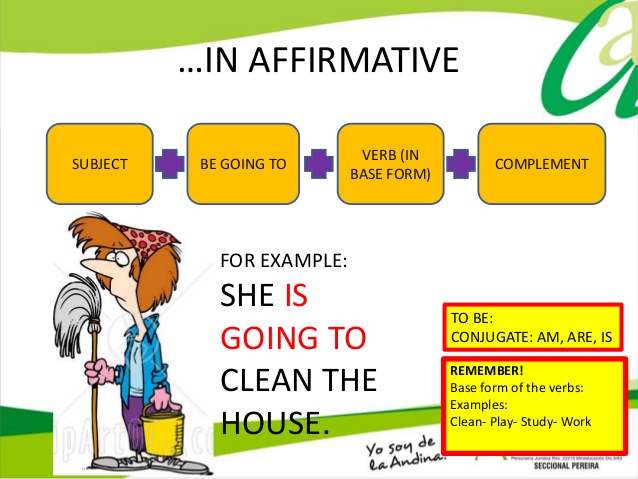 I
am going to
clean
my house
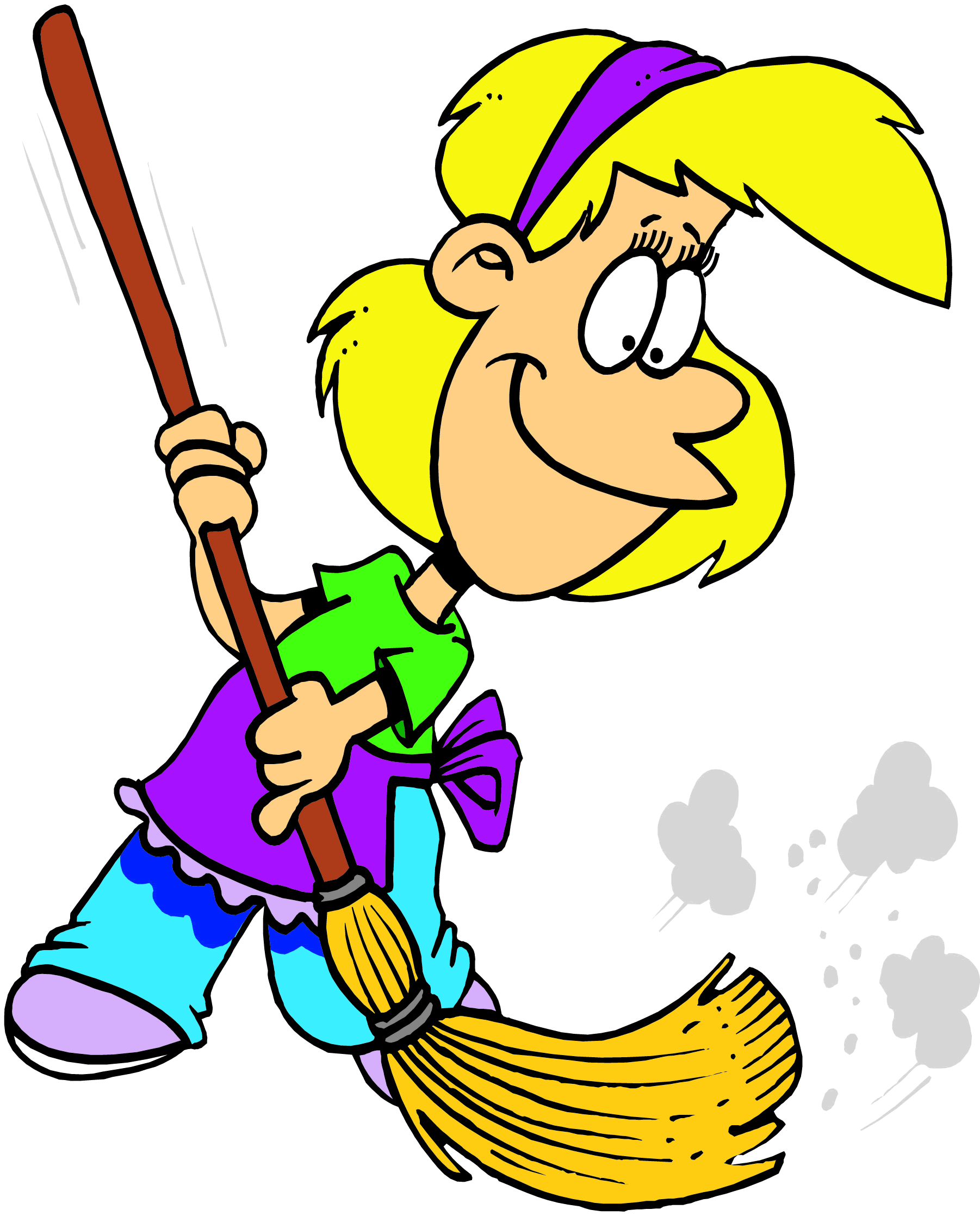 Negative sentences
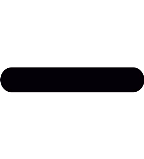 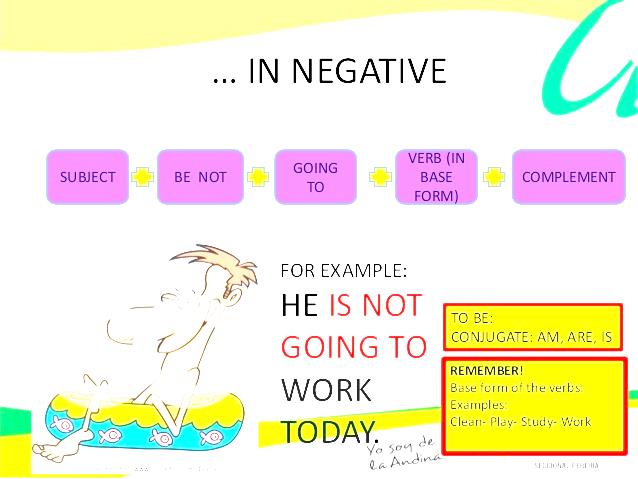 I
am NOT going to
work
next friday
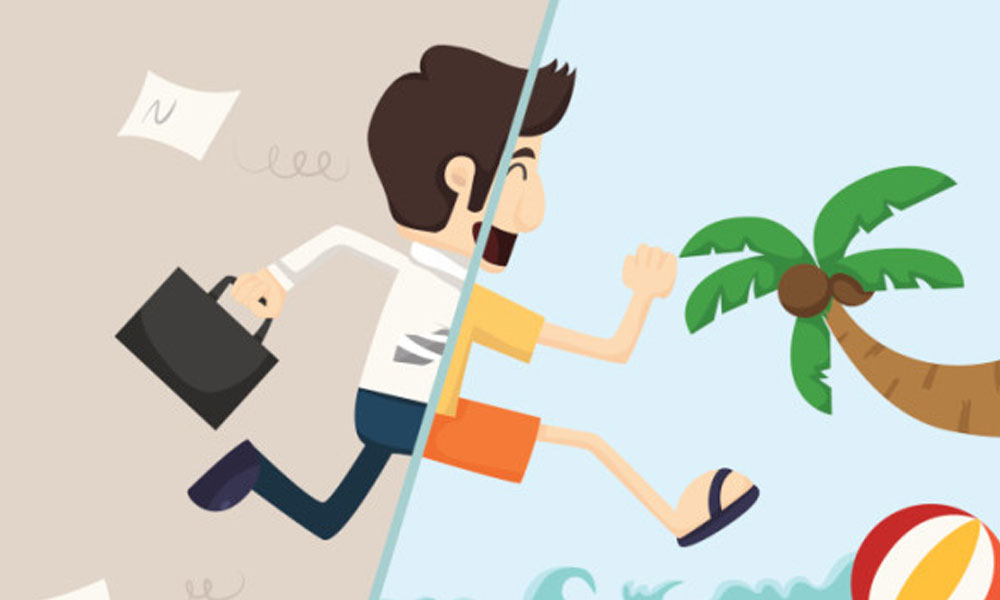 ?
Yes / No questions
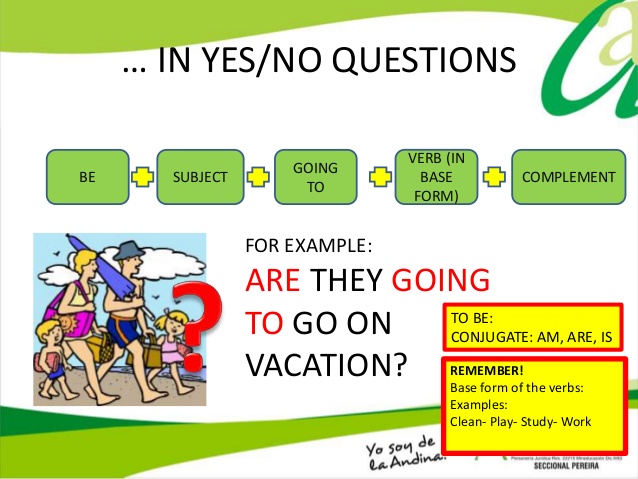 Are
they going to
go
to the beach ?
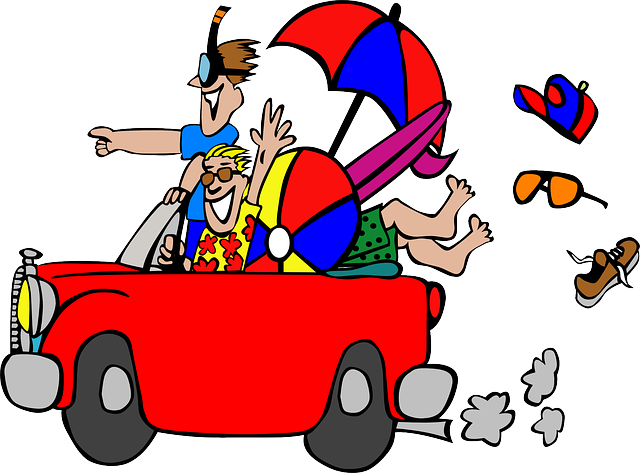 ?Wh
questions
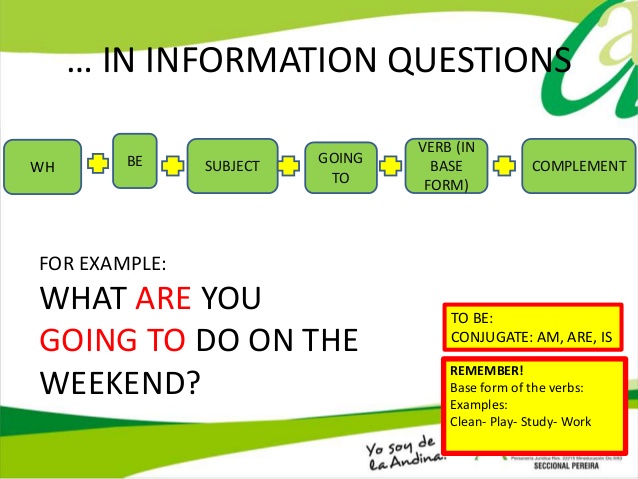 What
you going to
are
do
on saturday?
Where
you going to
are
go
on saturday?
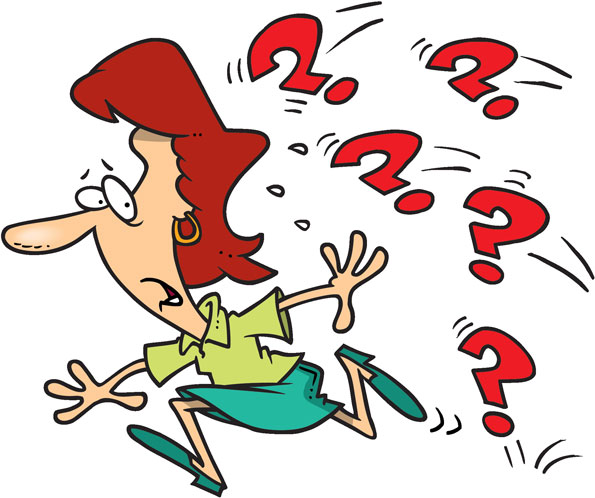 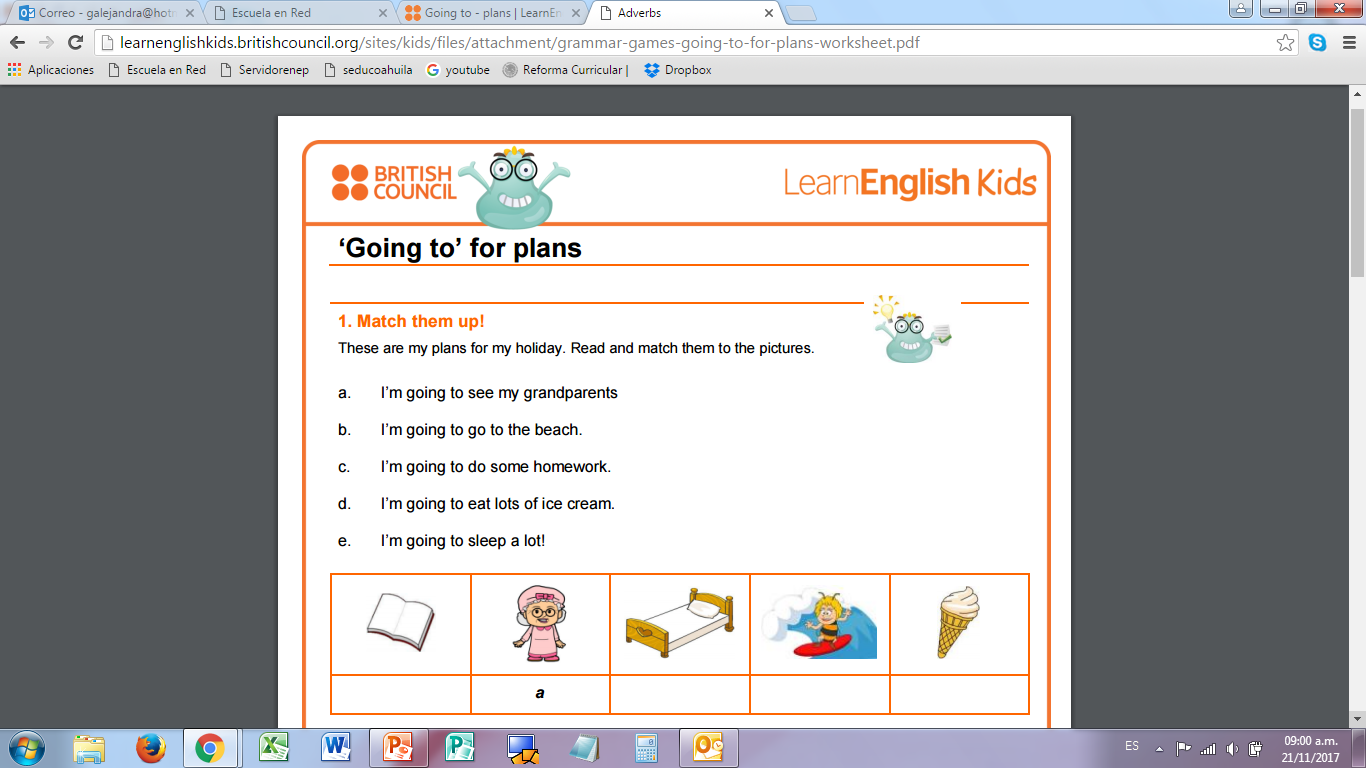 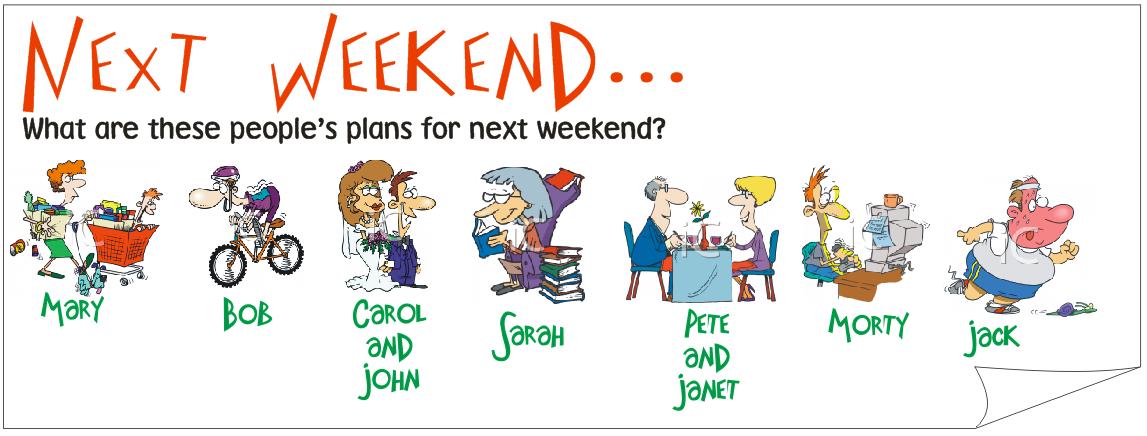 Write  5 (+ and -)sentences with going to
________________________________________________________________________________________________________________________________________________________________________________________________________________________________________________________________________________________________________________________________________________________________________________________________________________________________________________________________________________________________________________________
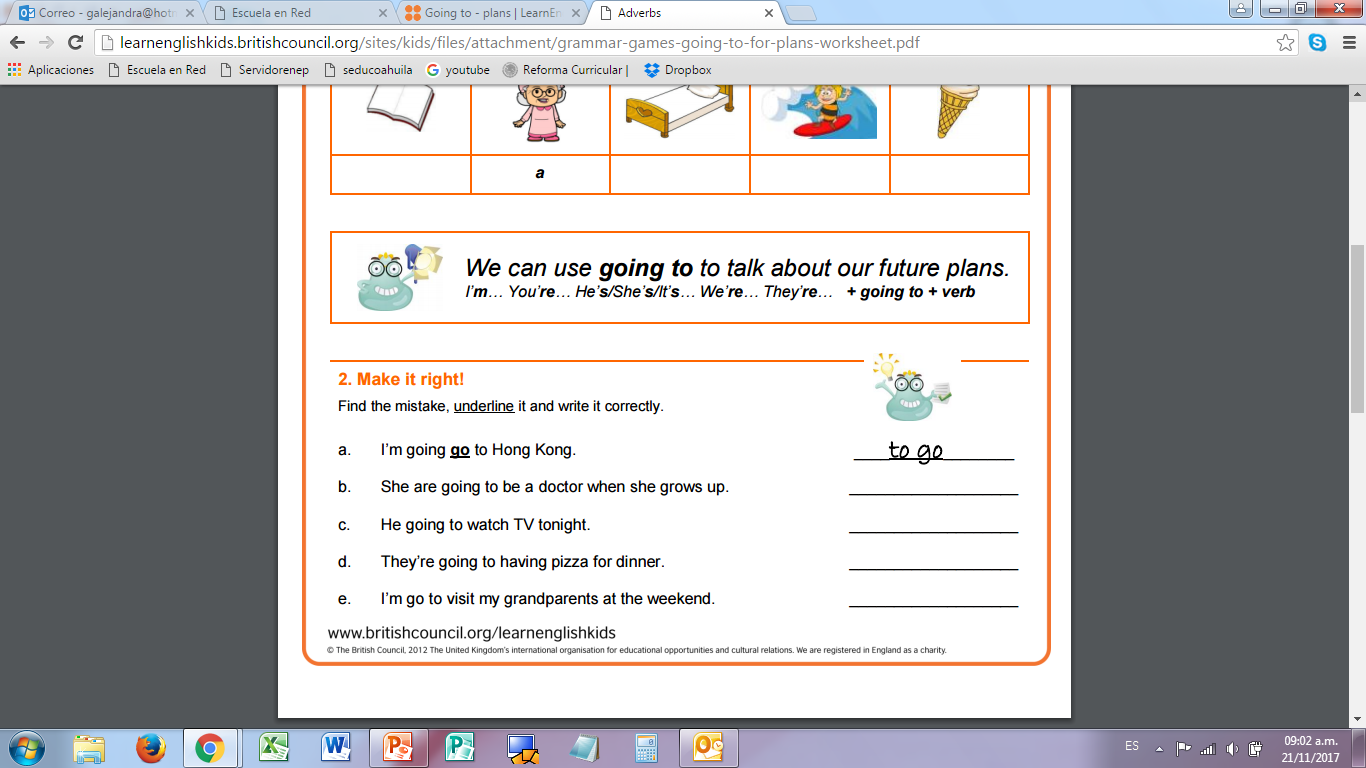 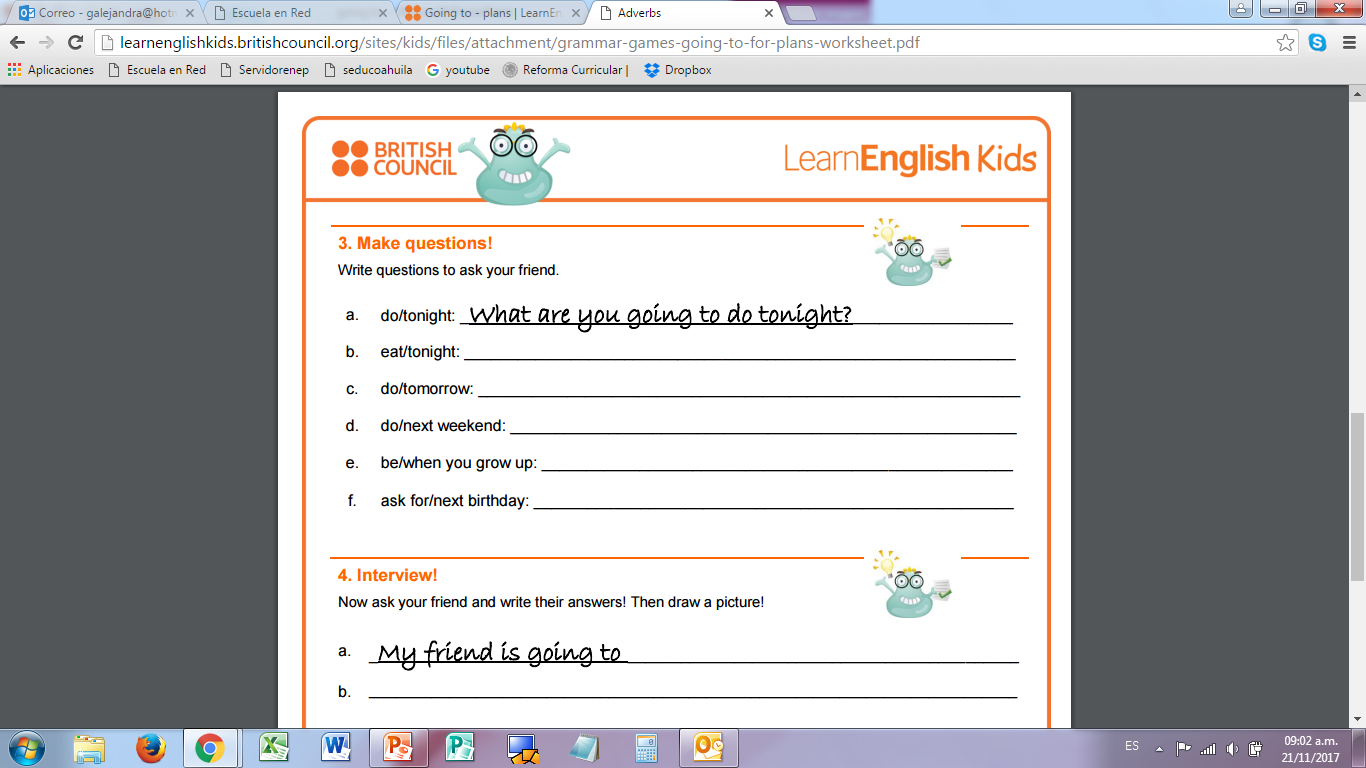 Click on the following link to play and practice (game 1)with the use f going to for  future intentions
http://learnenglishkids.britishcouncil.org/en/grammar-practice/going-plans